Figure 7. Upcoming reward–dependent activity during the wait period in the valid cue context. In this example, activity ...
Cereb Cortex, Volume 18, Issue 1, January 2008, Pages 93–103, https://doi.org/10.1093/cercor/bhm034
The content of this slide may be subject to copyright: please see the slide notes for details.
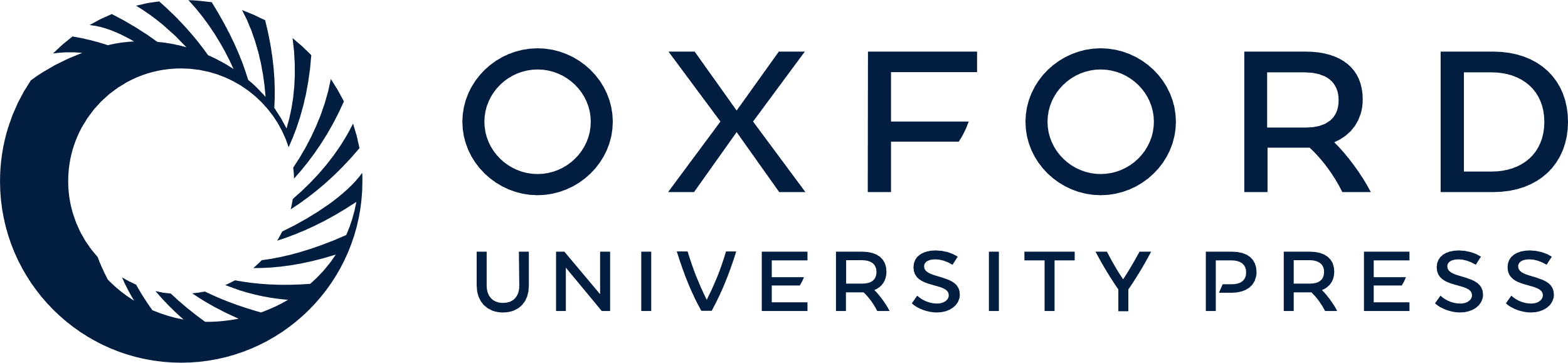 [Speaker Notes: Figure 7. Upcoming reward–dependent activity during the wait period in the valid cue context. In this example, activity levels in the rewarded trials (1:1, 2:2, 3:3, thick gray lines) were significantly higher than in the unrewarded trials (1:2, 1:3, 2:3, thin black lines; 2-level, 1-way ANOVA, F1,196 = 122.3, P < 0.001). Rasters are aligned on the time at which the red spot appeared (0 ms, vertical line). The wait time window (350–750 ms) is indicated above each raster with a horizontal line. Inset, the population spike density functions for the 13 cells with higher firing rates in rewarded trials. Display conventions as in Figure 3.


Unless provided in the caption above, the following copyright applies to the content of this slide: Published by Oxford University Press 2007.This is an Open Access article distributed under the terms of the Creative Commons Attribution Non-Commercial License (http://creativecommons.org/licenses/by-nc/2.0/uk/) which permits unrestricted non-commercial use, distribution, and reproduction in any medium, provided the original work is properly cited.]